NHSX COVID clinical cell update
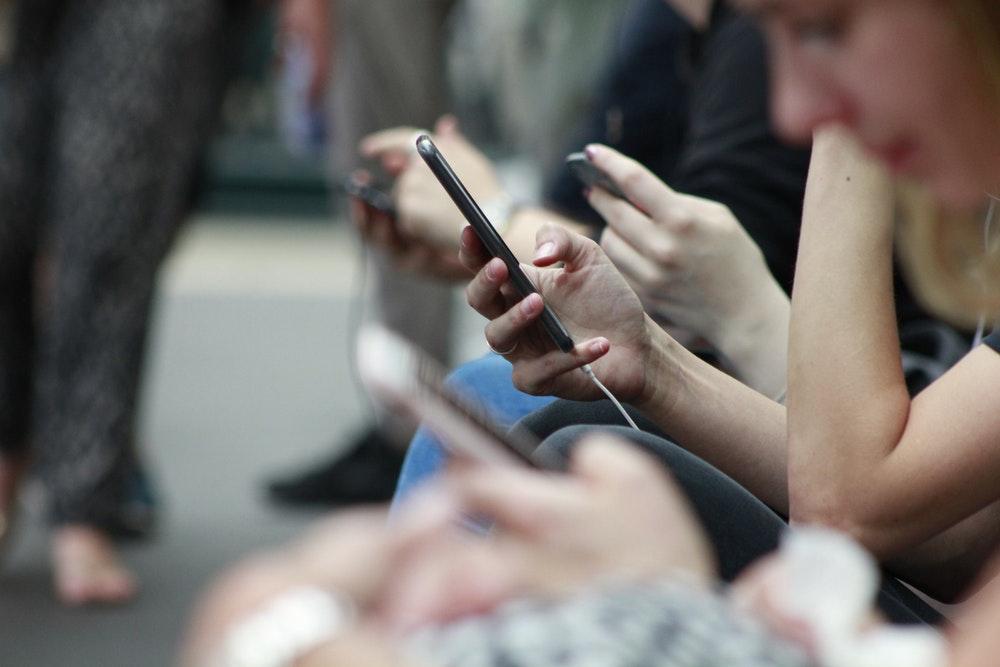 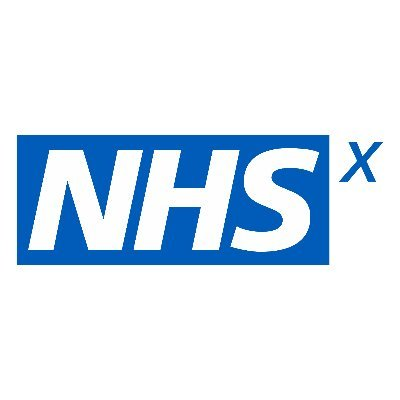 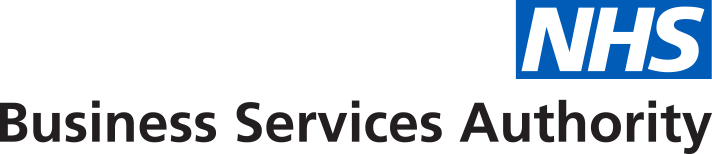 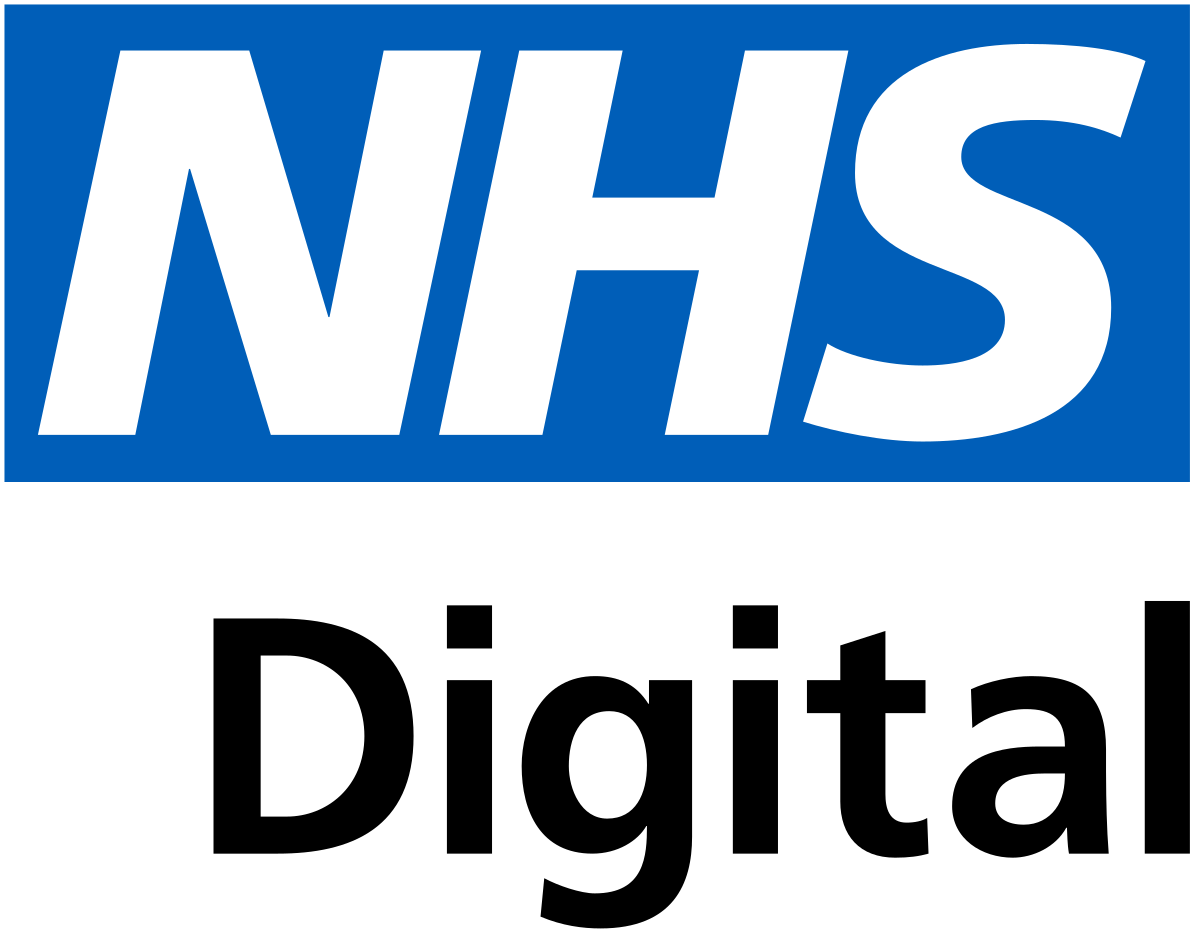 Progress since our last meeting
NHSX has worked in close partnership with NHS England and Improvement, NHS Digital and NHS BSA to deliver the following milestones
Over 1 million isolation notes generated to date (16/4/20)
Over 98% of primary care surgeries and 77% of secondary care trusts have a VC solution. Over 80% of primary care practices are using VC at least once a day. Over 15,000 users have registered on VC secondary care. 
The NHS App now supports two way in-app messaging and is available for implementation to all practices using EMIS. By the end of May it will also be available to GP practices using TPP
Health at home, public facing marketing campaign to help people with contacting a GP, ordering online prescriptions, managing long-term conditions and looking after your wellbeing. Delivered via social media. Full details on the NHS website

Launched a successful virtual desktop environment pilot in primary care to demonstrate the solution can meet the needs of clinicians
Backlog in NHS Login verification has been reduced from 15k to 1.7k after boosting number of verifiers. This has reduced the waiting time to under three hours (20/4/20)
Uptake for Electronic Prescription Service in Primary Care GP Practices at 96%
Supporting remote consultations
PROGRESS SO FAR

VC for primary care 
Provided Information Governance advice on NHSX.NHS.UK for video conferencing,  supported by ICO and NDG
Less than 1% of practices are still to procure a VC solution; those remaining are being supported to establish their approach.
Usage data is being reviewed, early analysis indicates that around 80% of practices have used the VC solution within a 24 hour period. This will be monitored to target areas where support can be offered.


VC for secondary care
Procured AttendAnywhere for secondary care nationally supported by up to £20k per trust to help with installation costs
England only platform launched 28/03, over 75% of trusts are now onboarded with over 15,000 users.
Over 3,000 video consultations on 15 April - up from 702 on 30 March
Enabling clinicians to work from home
PROGRESS SO FAR

Remote working

Almost 10,000 laptops have been shipped to local IT service providers to deploy to general practices, with funding for a further 13,000; all of these laptops are accompanied by a smart card to enable remote working
Commissioned pilot to test a virtual desktop environment solution to enable rapid access to systems in primary care
Delivery of laptops to returning clinicians has started, with plans to scale up in the coming weeks

Communication tools for clinicians

All NHS staff have free access to Microsoft Teams 

National data sharing

Technical implementation plan in place to utilise existing proven national systems through a one-time “switch-on” of GP-Connect services and secure sharing of enhanced Summary Care Record with Additional Information (e.g. significant medical history, care plan information.) 
This will enable clinicians to quickly identify possible vulnerabilities from a patient’s care record (i.e. diabetes, heart disease).
Our questions to the network
Some of our data sharing actions are time limited to the period of the Covid emergency. We would welcome any suggestions as to how we might best gather quantitative and qualitative evidence to develop the case for adopting successful measures long-term

How do we ensure that the technology deployed is utilised and embedded?